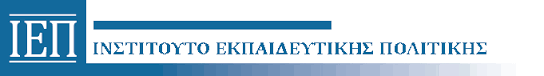 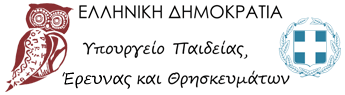 Δράση  Αναδιάρθρωση και εξορθολογισμός διδακτέας ύλης Βιολογίας Γυμνασίου - ΓΕΛ
Δρ. Αποστολόπουλος Κωνσταντίνος
Δρ. Γεωργάτου Μάνια, Βιολόγος 
Δοκοπούλου Μαρία, Βιολόγος MSc
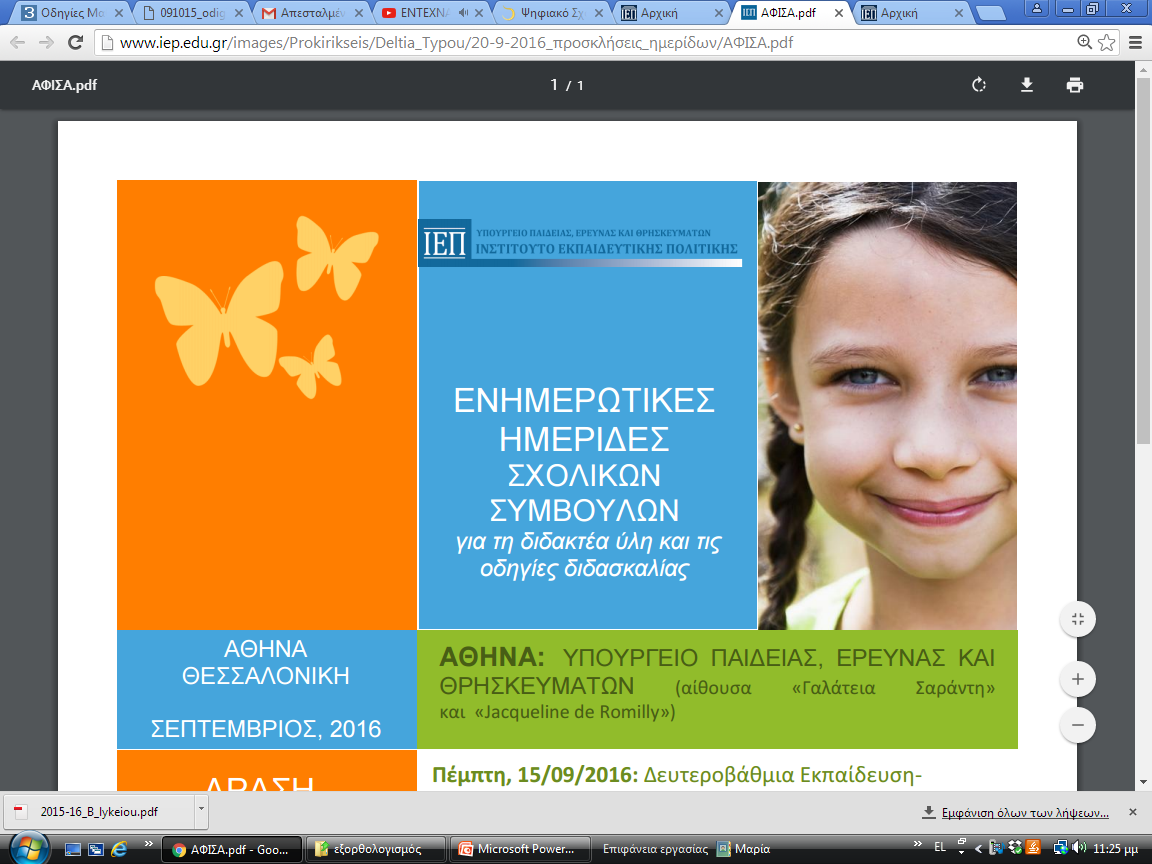 Βιολογία Ημερήσιου και Εσπερινού Γυμνασίουτάξεις Α΄, Β΄, Γ΄
Ομάδα Εργασίας
Δρ. Αποστολόπουλος Κωνσταντίνος, Χημικός  
Σχολικός  Σύμβουλος ΠΕ04 – Β΄ Αθήνας

Δοκοπούλου Μαρία, Βιολόγος MSc
 Σύμβουλος Γ΄ - ΙΕΠ
ΕΚΠΑΙΔΕΥΤΙΚΟ ΥΛΙΚΟ ΠΟΥ ΑΠΟΤΙΜΗΘΗΚΕ
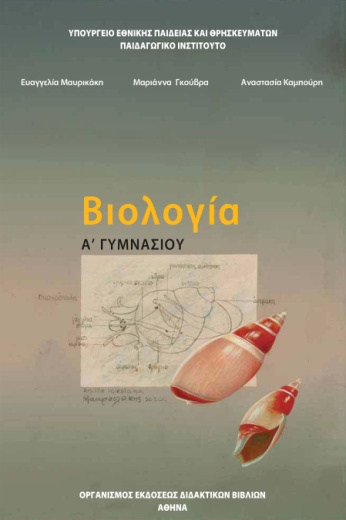 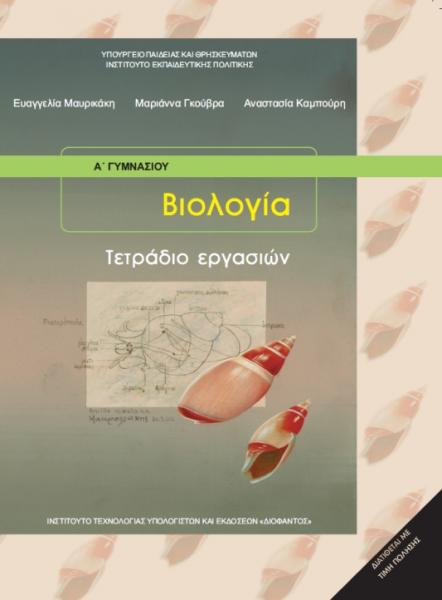 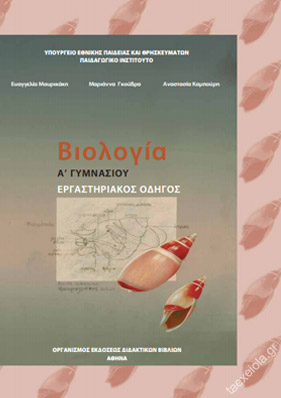 Βιολογία Α΄ Γυμνασίου  (Μαυρικάκη, Γκούβρα, Καμπούρη)
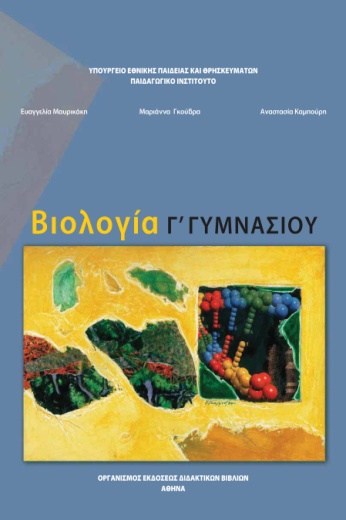 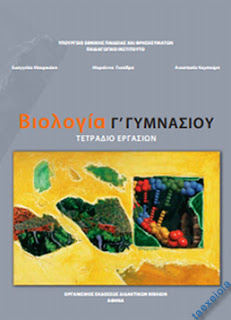 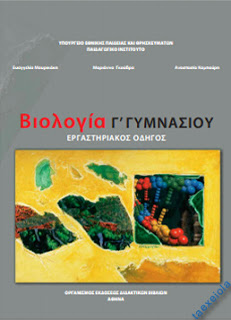 Χρησιμοποιήθηκαν :
α) Πρόγραμμα Σπουδών (Νέο Σχολείο)

β) Οδηγός για τον εκπαιδευτικό 

γ) αποτελέσματα από τη δράση (6.1) για τον έλεγχο της συμβατότητας του υπάρχοντος εκπαιδευτικού υλικού με τα νέα Προγράμματα Σπουδών (Μόνο για την υποχρεωτική εκπαίδευση)
Γενικοί στόχοι της αναδιάρθρωσης και εξορθολογισμού της διδακτέας ύλης
Η προώθηση της ανακαλυπτικής, διερευνητικής και κοινωνικής μάθησης

Η ενίσχυση των δημιουργικών δραστηριοτήτων

Ενίσχυση του ενδιαφέροντος των μαθητών

Επιπλέον χρόνος για ανακεφαλαίωση, αναπλαισίωση και αναστοχασμός

Ενίσχυση της χρήσης των ΤΠΕ

Η διδακτέα ύλη να καλύπτει το νοητικό επίπεδο των μαθητών κάθε τάξης του Γυμνασίου
Περιορισμοί
Τα ωρολόγια προγράμματα που θα ισχύσουν από το 2016-17 
		                 1 διδακτική ώρα / εβδομάδα
	
Τα δεδομένα σχολικά βιβλία, τα οποία δεν διευκολύνουν το σχεδιασμό της διδασκαλίας σε διερευνητική κατεύθυνση.
 
Την ανάγκη συμβατότητας με τις προηγούμενες και με τις επόμενες γνώσεις 
	Να μην επαναλαμβάνονται - χωρίς ουσιαστικό λόγο-  έννοιες που οι μαθητές είχαν διδαχθεί στα Φυσικά Ε΄ και Στ΄ Δημοτικού και ταυτόχρονα να εξασφαλίζεται η μελέτη βασικών εννοιών Βιολογίας στην υποχρεωτική εκπαίδευση

	Να μην επαναλαμβάνονται ενότητες που διδάσκονται και σε άλλα αντικείμενα  ή σε άλλες τάξεις
ΒΙΟΛΟΓΙΑ -  ΕΙΔΙΚΟΙ στοχοι
Θεωρία της Εξέλιξης 
μετέβαλε σημαντικά και την αντίληψη μας για τον κόσμο

κεντρική και ενοποιός θεωρία της σύγχρονης Βιολογίας
Την περσινή χρονιά αποτελούσε μόνο το 4% της διδακτέας ύλης Βιολογίας του Γυμνασίου.
Στο ελληνικό εκπαιδευτικό πλαίσιο η διδασκαλία της, διαχρονικά, παρουσιάζει σοβαρά προβλήματα.
Η τελευταία ενότητα της Γ΄ τάξης και λόγω της πίεσης της εκτεταμένης διδακτέας ύλης σε πάρα πολλά σχολεία διδασκόταν λιγότερο από 4 ώρες ή και καθόλου.
Καταβάλλαμε προσπάθεια να δοθεί έμφαση και να αναδειχθεί η θεωρία της Εξέλιξης, στο βαθμό που αυτό είναι δυνατό με το υπάρχον εκπαιδευτικό υλικό.
Βιολογία Α΄  - Ημερησίου Γυμνασίου
Οδηγίες διδασκαλίας 150022/Δ2/15-9-16

Κεφάλαιο 1 (1.1, 1.2, 1.3, 1.4)
Κεφάλαιο 2 (2.1, 2.2, 2.3, 2.4)
Κεφάλαιο 3 (3.1, 3.2, 3.4)
Κεφάλαιο 4 (4.1, 4.2, 4.4)

ΣΧΟΛΙΟ 1
Τα κεφάλαια Στήριξη- Κίνηση (5)  και Αναπαραγωγή (6)  που δεν διδαχθούν την τρέχουσα σχολική χρονιά  στην Α΄ Γυμνασίου θα διδαχθούν κατά την επόμενη σχολική χρονιά στη Β΄ Γυμνασίου.
1 ώρα / εβδομάδα
Οδηγίες διδασκαλίας 144958/Δ2/16-9-2015

Η επιστήμη της Βιολογίας 
Κεφάλαιο 1: Η οργάνωση της ζωής (1.1,1.2,1.3)
Κεφάλαιο 5: Στήριξη και Κίνηση (5.1, 5.2, 5,4)
Κεφάλαιο 2: Πρόσληψη ουσιών και πέψη (2.1 και ενότητα 4.2 Αναπνοή στα φυτά, 2.4)
Κεφάλαιο 3: Μεταφορά και αποβολή ουσιών (3.2, 3.4)
Κεφάλαιο 4: Αναπνοή στον άνθρωπο (ενότητα 4.4 αναπνοή στον άνθρωπο)
Κεφάλαιο 6: Αναπαραγωγή (6.2, 6.4)
Κεφάλαιο 7: Ερεθιστικότητα (7.4)
2 ώρες / εβδομάδα
2016-17
Βιολογία Α΄ Γυμνασίου
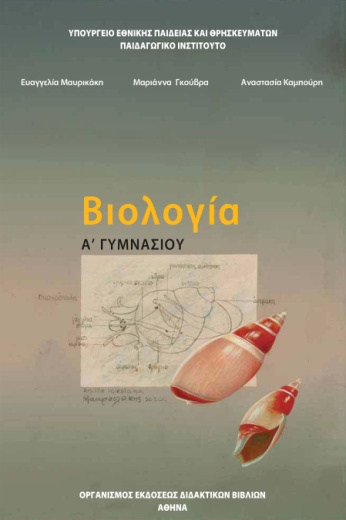 ΣΧΟΛΙΟ 2
Προσαρμοσμένο κείμενο 1

Για τις «προσαρμογές» (προσαρμοστικά γνωρίσματα) των οργανισμών
Προς τους εκπαιδευτικούς
Η "προσαρμογή" είναι μια από τις έννοιες που προκαλεί πολλές δυσκολίες στη διδασκαλία της βιολογίας. Συνήθως, οι μαθητές θεωρούν ότι «οι οργανισμοί (όλοι μαζί) μπορούν βαθμιαία να προσαρμόζονται σε μια αλλαγή στο περιβάλλον εάν το χρειάζονται και ως εκ τούτου να εξελίσσονται» και  ότι «η προσαρμογή των οργανισμών στο περιβάλλον τους» είναι αντίστοιχη με ανθρώπινες συμπεριφορές, όπως π.χ. «εμείς προσαρμοζόμενοι στον κρύο καιρό βάζουμε το παλτό μας».   Αν οι μαθητές ερωτηθούν π.χ. πώς τα ζώα που ζουν σε περιοχές με χαμηλές θερμοκρασίες έχουν γούνα,  ισχυρίζονται πώς (όλα μαζί) αντέδρασαν σε μια ανάγκη, στην προκειμένη περίπτωση αντέδρασαν στο ψυχρό,  αντίξοο περιβάλλον κλπ 


Οι προσαρμογές είναι ιδιότητες - δομές, γνωρίσματα, συμπεριφορές-  που αποκτήθηκαν ή διατηρήθηκαν με τη φυσική επιλογή επειδή παρείχαν στα άτομα που τις είχαν, καλύτερες πιθανότητες επιβίωσης ή /και αναπαραγωγικής επιτυχίας στον ανταγωνισμό με τα άλλα άτομα σε ένα συγκεκριμένο περιβάλλον. 
Oι μαθητές δεν είναι εξοικειωμένοι με την ύπαρξη ποικιλότητας ανάμεσα στα άτομα ενός πληθυσμού. Δυσκολεύονται να αντιληφθούν ότι νέα κληρονομήσιμα χαρακτηριστικά παράγονται τυχαία (π.χ. από γονιδιακές μεταλλάξεις). Κατά συνέπεια δυσκολεύονται να κατανοήσουν ότι οι αλλαγές ενός πληθυσμού είναι αποτέλεσμα της επιβίωσης λίγων ατόμων που αναπαράγονται ως περισσότερο «προνομιούχα» στο συγκεκριμένο περιβάλλον. Αντίθετα θεωρούν ότι στην εξέλιξη υπάρχει μία και μόνη διαδικασία με την οποία όλα τα άτομα του πληθυσμού, αλλάζουν βαθμιαία.
Για τους μαθητές  
Η Γη φιλοξενεί εκατομμύρια διαφορετικά είδη οργανισμών που έχουν προέλθει από παλαιότερα(εξέλιξη). Οι οργανισμοί αυτοί, όπως ήδη γνωρίζετε, διαφέρουν στην εμφάνιση, στον τρόπο με τον οποίο ζουν, στον τόπο όπου κατοικούν κτλ. Μερικά παραδείγματα αυτής της ποικιλομορφίας φαίνονται στις εικόνες του βιβλίου : 1η : σκληρά και λεπτά φύλλα πεύκου και πλατάνου μεγάλα και τρυφερά , Εικ. 1.16, 1.17, 1.18, 1.19. 
Ποια είναι η εξήγηση για αυτή  την τεράστια ποικιλομορφία;  Οι επιστήμονες δίνουν την εξής απάντηση : Τα διάφορα βιολογικά γνωρίσματα κληρονομούνται από τους γονείς στους απογόνους . Η  κληρονομικότητα είναι η βάση της εξέλιξης. Κάποιες φορές από τύχη τα γνωρίσματα αλλάζουν ανάμεσα στις γενιές. Αν ένα νέο γνώρισμα έχει ως αποτέλεσμα ένας απόγονος που το έχει, να «ζει» λίγο καλύτερα στο φυσικό του περιβάλλον και να παράγει περισσότερους απογόνους που επίσης κληρονομούν το γνώρισμα, τότε αυτό το γνώρισμα θα διαδοθεί / εξαπλωθεί περισσότερο με την πάροδο του χρόνου. Εάν πάλι το νέο γνώρισμα καθιστά τους απογόνους λιγότερο ικανούς να επιβιώνουν και έτσι να αφήνουν λιγότερους απογόνους, το γνώρισμα θα τείνει να «χαθεί». 
 Ας δούμε τι συμβαίνει με ένα παράδειγμα:
1η Εικόνα : Πώς εξηγείται, π.χ. το γεγονός ότι το πεύκο έχει φύλλα σκληρά και λεπτά σαν βελόνες, ενώ το πλατάνι έχει μεγάλα και τρυφερά φύλλα; Αν παρατηρήσουμε το περιβάλλον των οργανισμών, θα προσέξουμε ότι τα πεύκα συναντώνται σε περιοχές με λίγο νερό και πολύ φως, ενώ τα πλατάνια σε περιοχές με μεγάλη υγρασία . Τα λεπτά φύλλα των πεύκων (με τα λίγα στόματα) συμβάλλουν στην ελάττωση των απωλειών αυτών των φυτών σε νερό. Είναι μια προσαρμογή (ή ένα προσαρμοστικό γνώρισμα). Θα παρατηρήσουμε ακόμη ότι και άλλα είδη φυτών, όπως η ελιά, που ευδοκιμούν σε ξηρές περιοχές διαθέτουν επίσης στενά και σκληρά φύλλα δηλαδή παρόμοιες προσαρμογές.  
 Οι οργανισμοί – στο συγκεκριμένο παράδειγμα τα πεύκα - εφόσον διαθέτουν κατάλληλα γνωρίσματα - προσαρμογές  με τα οποία αντεπεξέρχονται στις συνθήκες που επικρατούν σε αυτή την περιοχή (λίγο νερό) μπορούν να επιβιώνουν και να αναπαράγονται σε αυτή. Με άλλα λόγια η συγκεκριμένη προσαρμογή – λεπτά φύλλα- είναι  μια ιδιότητα που παρείχε στα άτομα που την είχαν, καλύτερες πιθανότητες επιβίωσης ή /και αναπαραγωγικής επιτυχίας στον ανταγωνισμό με τα άλλα άτομα στο συγκεκριμένο περιβάλλον – περιοχή με λίγο νερό.  
Αν παρατηρήσουμε τα φυτά και τα ζώα στις υπόλοιπες εικόνες, εύκολα μπορούμε να καταλάβουμε πώς κάθε προσαρμογή βοηθάει τον οργανισμό να επιβιώσει. Όσο καλύτερα «προσαρμοσμένοι» είναι οι οργανισμοί στο περιβάλλον τους, τόσο καλύτερα επιβιώνουν και τόσο περισσότερους και καλύτερα προσαρμοσμένους απογόνους δημιουργούν. Αντίθετα, οι οργανισμοί που δεν είναι καλά προσαρμοσμένοι στο περιβάλλον τους, πεθαίνουν νωρίς και δεν καταφέρνουν να δώσουν πολλούς απογόνους.
Ενδεικτική βιβλιογραφία
Brumby M. N. (1979) Problems in learning the concept of natural selection, Journal of Biological Education, 13,119-122.
Bishop B.  & Anderson C. (1990) Student conceptions of natural selection and its role in evolution. Journal of Research in Science Teaching, 27, 415-427.
Mayr, E. (2001) Τι είναι η εξέλιξη, Κάτοπτρο
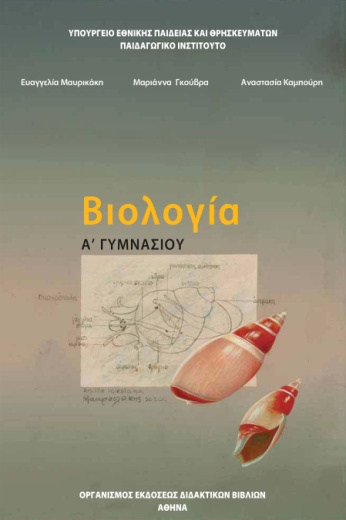 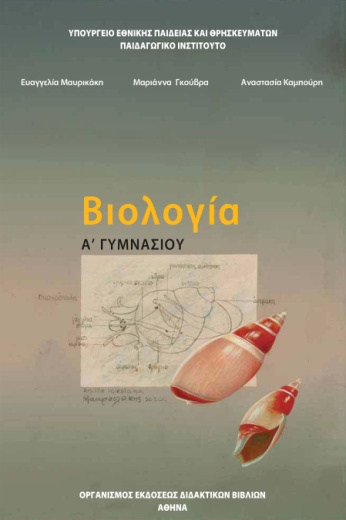 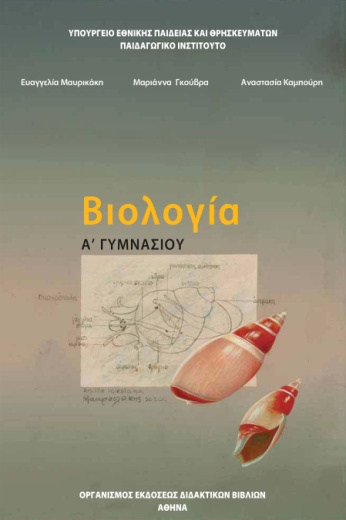 Βιολογία Α΄ - Ημερησίου Γυμνασίου
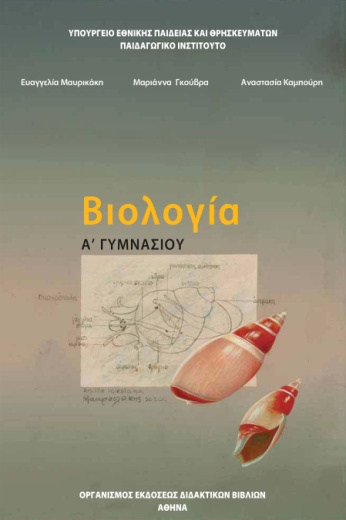 Βιολογία Α΄ - Εσπερινού Γυμνασίου
2 ώρες / εβδομάδα
Κεφάλαια: 1,2,3,4,6
Βιολογία Α΄ - Εσπερινού Γυμνασίου
Βιολογία Α΄ - Εσπερινού Γυμνασίου
Βιολογία Α΄ - Εσπερινού Γυμνασίου
Βιολογία Α΄ - Εσπερινού Γυμνασίου
Σύνολο ωρών : 50
Βιολογία Β΄ - Ημερησίου Γυμνασίου
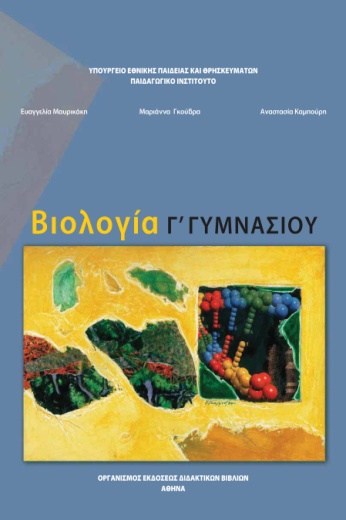 Οδηγίες διδασκαλίας 150022/Δ2/15-9-16

Κεφάλαια 2,3,4
Οι μαθητές έχουν διδαχθεί όλα τα κεφάλαια της Βιολογίας Α ΄ (2015 – 16)
Οι μαθητές δεν έχουν γνώσεις Χημείας
Οδηγίες διδασκαλίας 144958/Δ2/16-9-2015

Βιολογία Α΄ : κεφάλαιο 6 – Αναπαραγωγή (6.2, 6.4)
Βιολογία Γ΄ : κεφάλαια  2 (2.1,2.2,2.4) και 4
Βιολογία Β΄ - Ημερησίου Γυμνασίου
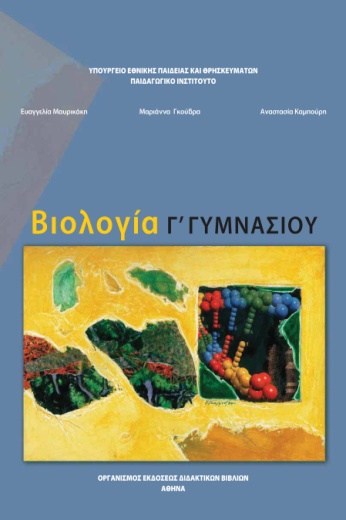 Κεφάλαια : 2,3,4
Βιολογία Β΄ - Ημερησίου Γυμνασίου
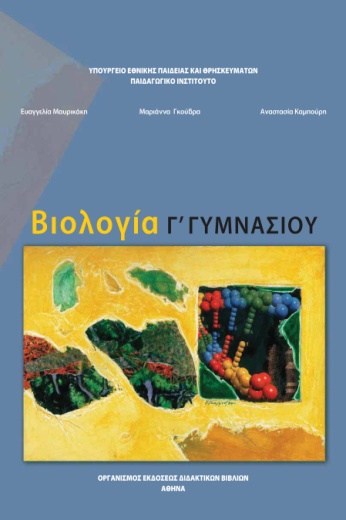 Βιολογία Β΄ - Ημερησίου Γυμνασίου
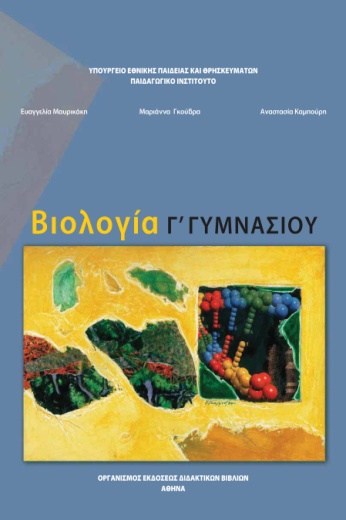 Βιολογία Β΄ - Εσπερινού Γυμνασίου (Κεφάλαια 2,4)
Βιολογία Γ΄ - Ημερησίου και Εσπερινού Γυμνασίου
Διδακτέα ύλη 150022/Δ2/15-9-16

Κεφάλαιο 1 : Οργάνωση της ζωής – Βιολογικά συστήματα
Κεφάλαιο 5: Διατήρηση και συνέχιση της ζωής
Κεφάλαιο 7: Εξέλιξη
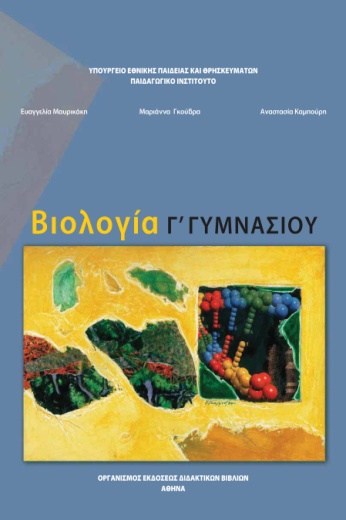 Διδακτέα ύλη 144958/Δ2/16-9-2015

Η επιστήμη της Βιολογίας
Κεφάλαιο 1 : Οργάνωση της ζωής – Βιολογικά συστήματα
Κεφάλαιο 5: Διατήρηση και συνέχιση της ζωής
Κεφάλαιο 6: Γενετική Μηχανική και Βιοτεχνολογία
Κεφάλαιο 7: Εξέλιξη
Βιολογία Γ΄ - Ημερησίου και Εσπερινού Γυμνασίου
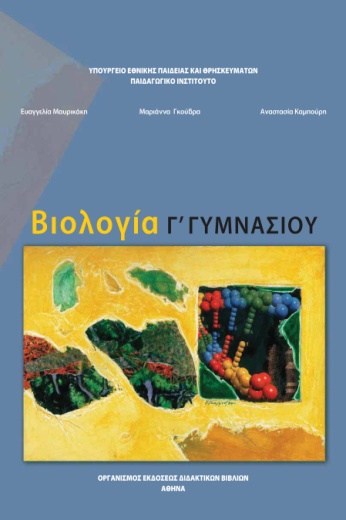 Βιολογία Γ΄ - Ημερησίου και Εσπερινού Γυμνασίου
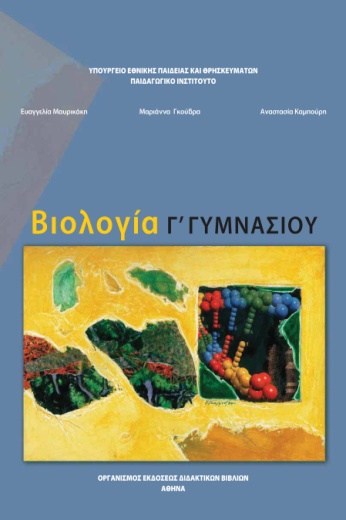 Βιολογία Γ΄ - Ημερησίου και Εσπερινού Γυμνασίου
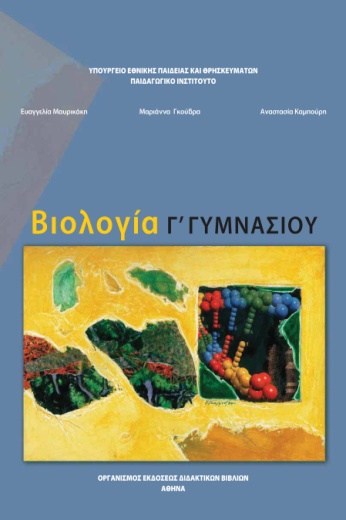 Σύνολο ωρών : 25
Βιολογία Γ΄ - Ημερησίου και Εσπερινού Γυμνασίου
Στοιχεία σχετικά με την εξέλιξη του ανθρώπινου είδους
Αφού λάβετε υπόψη σας το εισαγωγικό κείμενο  να απαντήσετε στις ερωτήσεις 1 έως 5.

Εισαγωγικό Κείμενο
Ο Θάνος στο πλαίσιο μιας εργασίας που ανέλαβε για την εξέλιξη του ανθρώπινου είδους έκανε την εξής κατάταξη, αξιοποιώντας το αρχείο απολιθωμάτων:
Ομάδες απολιθωμάτων που χρονολογούνται πριν 4,2 – 1,4 εκατομμύρια χρόνια. Βρέθηκαν στις νότιες (austral) περιοχές της ανατολικής Αφρικής. Τα απολιθώματα των οργανισμών αυτών φαίνεται να ανήκουν σε υποείδη ενός είδους που έχει τα παρακάτω χαρακτηριστικά:
Κρανιακή κοιλότητα με όγκο περίπου 400-500 cm3 
Όρθια στάση βάδισης
Παμφάγοι

2) Ομάδες απολιθωμάτων που χρονολογούνται πριν 2,4 - 1,6 εκατομμύρια χρόνια. Τα απολιθώματα αυτά μαζί με τα συνοδά ευρήματα υποδεικνύουν την ύπαρξη ενός νέου είδους που:
Είχε κρανιακή κοιλότητα περίπου 650-750 cm3. 
Ήταν αρκετά επιδέξιο, έφτιαχνε και χρησιμοποιούσε πολλά πέτρινα εργαλεία. 
Τα δόντια τους έμοιαζαν αρκετά με αυτά του σύγχρονου ανθρώπου.  

3) Απολιθώματα που χρονολογούνται πριν 1,8 εκατομμύρια έως 200.000 χρόνια.  Περιλαμβάνουν απολιθώματα και συνοδά ευρήματα που καθιστούν σαφή την ύπαρξη ενός άλλου είδους που:
Στην πρώιμη περίοδο του είχε κρανιακή κοιλότητα λίγο μεγαλύτερη από 750 cm3, η οποία αυξήθηκε σταδιακά φτάνοντας στα 1.200 cm3.
Έφτιαχνε πάρα πολλά εργαλεία και ξύλινα καταλύματα. 
Χρησιμοποιούσε τη φωτιά.  
Μετανάστευσε από την Αφρική στην Ασία και στην Ευρώπη.

4) Απολιθώματα που χρονολογούνται πριν από 150.000 χρόνια έως το πρόσφατο παρελθόν. Περιλαμβάνουν απολιθώματα που μαζί με συνοδά ευρήματα δηλώνουν την ύπαρξη ενός είδους που:
Η κρανιακή κοιλότητα έχει όγκο αντίστοιχο του σημερινού ανθρώπου (1.300-1.500 cm3)
Χρησιμοποιεί  ρούχα.  
Έχει πλήρη ικανότητα ομιλίας.
Έχει  κοινωνική οργάνωση.
Ζωγράφιζε στους τοίχους των σπηλαίων.
Ερώτηση 1η 
Ο Γιώργος και η Μαρία διάβασαν το ακόλουθο απόσπασμα του σχολικού βιβλίου: 
«Όμως, τέσσερα εκατομμύρια χρόνια πριν άρχισε να εμφανίζεται ξηρασία και η ζούγκλα έγινε πιο αραιή και μετατράπηκε σε δασώδεις εκτάσεις και λιβάδια. Τότε εμφανίστηκαν οι Αυστραλοπίθηκοι, που μπορούσαν να στέκονται όρθιοι, γεγονός που τους επέτρεπε να κινούνται γρηγορότερα και να εντοπίζουν από μακριά τον κίνδυνο».
Με βάση το κείμενο αυτό ο Γιώργος έδωσε την εξής ερμηνεία: «Η αλλαγή στο περιβάλλον της ζούγκλας ανάγκασε στους πίθηκους που ζούσαν εκεί να βαδίσουν στηριζόμενοι στα δύο πόδια (δίποδη βάδιση) προκειμένου να επιβιώσουν».
Η Μαρία έδωσε μια διαφορετική ερμηνεία: «Ένας μικρός αριθμός πιθήκων που ζούσαν στη ζούγκλα, είχε χαρακτηριστικά που του επέτρεπαν να περπατά για λίγο σε όρθια στάση. Οι πίθηκοι αυτοί μπορούσαν να μετακινούνται μακρύτερα από τους άλλους για να συλλέξουν τροφή και να εντοπίζουν από μακριά τον κίνδυνο ώστε να τον αποφεύγουν. Με άλλα λόγια, είχαν καλύτερες πιθανότητες επιβίωσης και άφηναν περισσότερους απογόνους. Οι απόγονοι τους είχαν ανάλογη ανατομία, ορισμένοι δε από αυτούς μπορούσαν να περπατούν με μεγαλύτερη ευκολία σε όρθια στάση. Με την πάροδο χιλιάδων ετών επικράτησε η πλήρως όρθια στάση και βάδιση».
Κατά την άποψη σας ο Γιώργος ή η Μαρία εξηγούν καλύτερα τον τρόπο με τον οποίο επικράτησε η προσαρμογή της δίποδης βάδισης στους προγόνους του ανθρώπινου είδους; Να αιτιολογήσετε πολύ σύντομα την απάντηση σας.

Ερώτηση 2η 
Ο Θάνος στην εργασία του φαίνεται να θεωρεί ότι οι μεγάλοι εγκέφαλοι αποτέλεσαν σημαντικό εξελικτικό πλεονέκτημα. Να δώσετε ένα λόγο που να υποστηρίζει την άποψή του.

Ερώτηση 3η 
Δίνονται με τυχαία σειρά τα ονόματα των ειδών/υποειδών που περιγράφονται στην εργασία του Θάνου: Άνθρωπος ο επιδέξιος (Homo habilis), Άνθρωπος ο σοφός (Homo sapiens), Αυστραλοπίθηκος του Αφάρ (Austalopithecus afarensis) και Άνθρωπος ο όρθιος (Homo erectus). Να κατατάξετε τα ονόματά τους κατά χρονολογική σειρά παρουσίας τους στον πλανήτη. 

Ερώτηση 4η 
Ποιο από τα είδη/υποείδη που περιγράφονται στην εργασία του Θάνου δεν ανήκει στο γένος Homo (Άνθρωπος); Να δώσετε έναν λόγο που να υποστηρίζει την επιλογή σας.

Ερώτηση 5η 
Ποιο από τα είδη/υποείδη που περιγράφονται στην εργασία του Θάνου έχει τα χαρακτηριστικά του σύγχρονου ανθρώπου; Να αναφέρετε τα δύο σημαντικότερα, κατά την άποψη σας, στοιχεία που υποστηρίζουν την επιλογή σας.
Βιολογία Γ΄ Ημερήσιου και Εσπερινού  Γυμνασίου
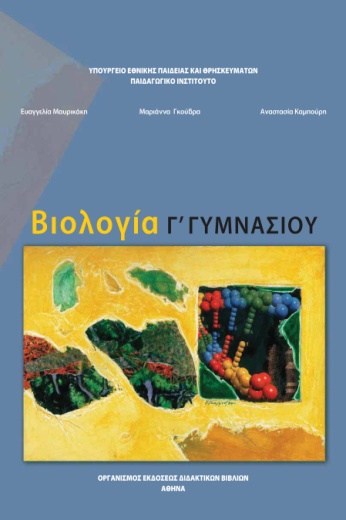 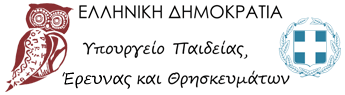 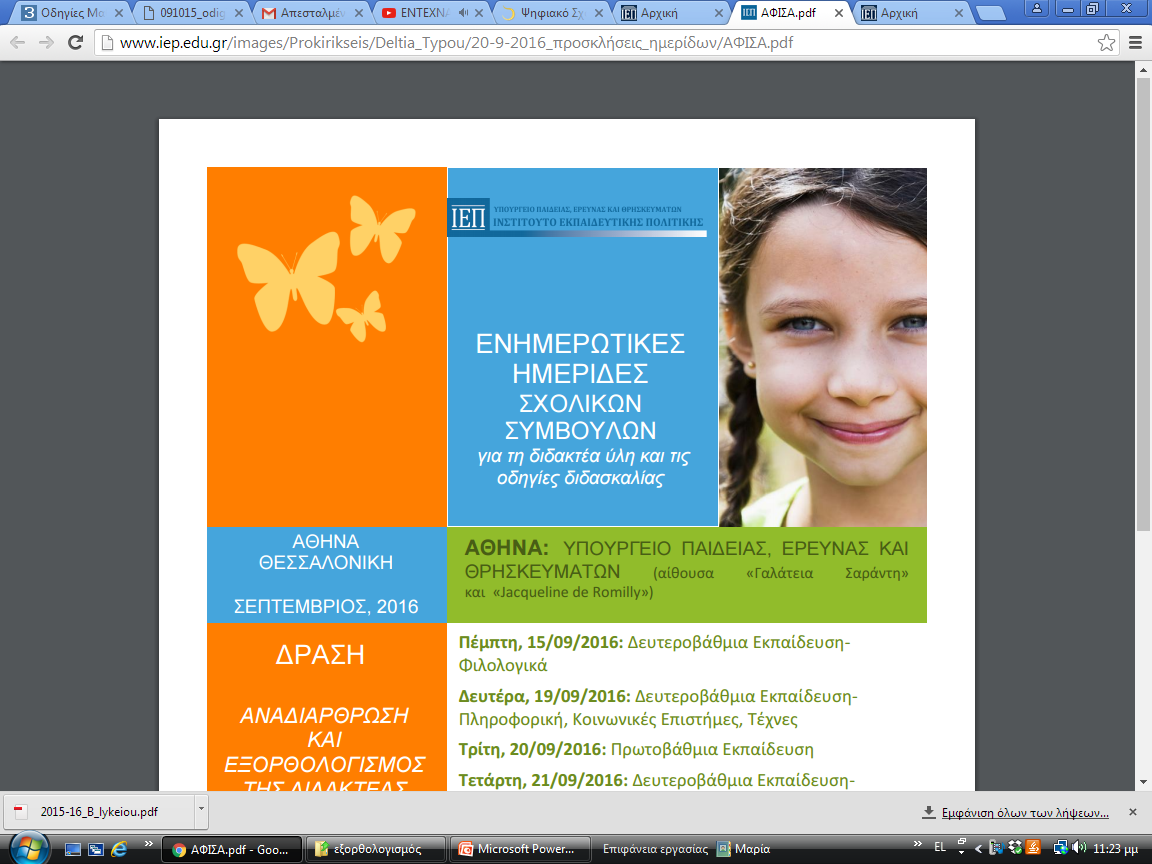 Σας ευχαριστούμε πολύ